Igra asocijacije
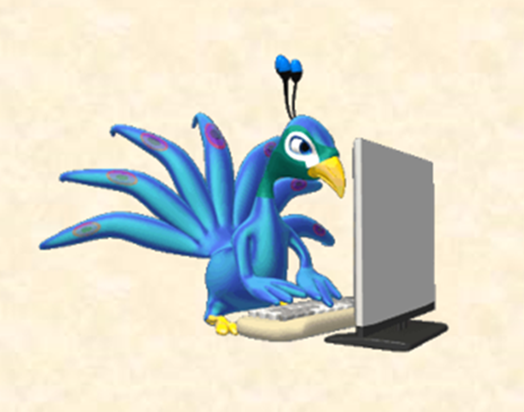 Nina Bekavac 6.a
C1
A1
B1
C2
A2
B2
C3
B3
A3
C4
B4
A4
STUPAC B
STUPAC A
STUPAC C
KONAČNO RJEŠENJE